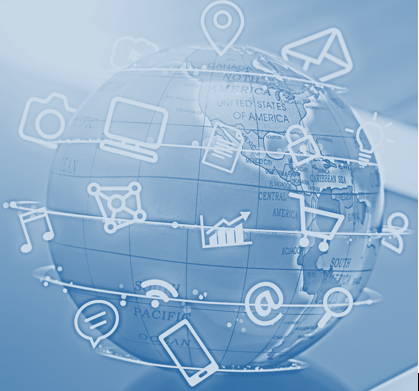 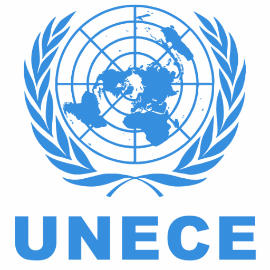 Data Integration in Official Statistics A way forward
UNECE Data Integration Project
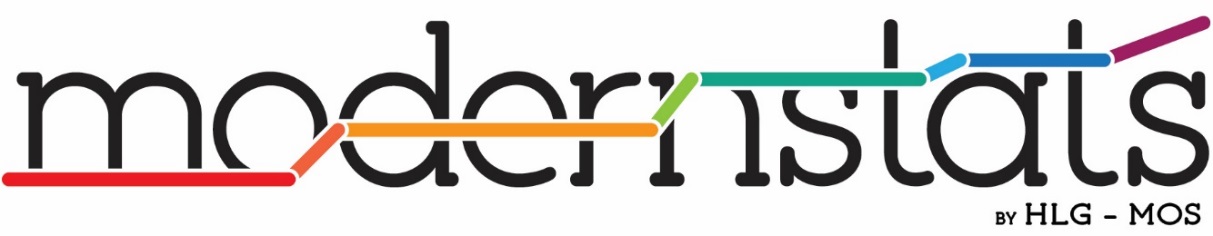 Goal - Effective Data Integration strategies and practice
From -
Awareness and use of the Guide and Case Studies
Awareness and use of the Survey data
Keeping the information up-to-date, relevant and useful
Connecting organisations with experience and without
By -	
Forming organising committee to
Determine most appropriate topics for a workshop
Bring experts and practitioners together with participants from organisations seeking capability development. 
Encourage participants to repeat the Data Integration Survey and provide additional Case studies before the workshop.
Lead participants in proposing modifications and enhancements to the guide.
Thank you Comments and Questions
?